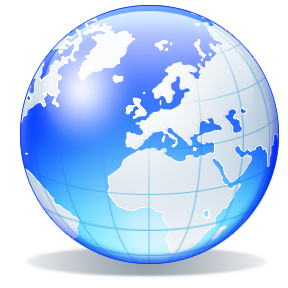 Welcome to Curriculum Night6th Grade Social Studies
5th Period
Mrs. Meredith
G106
Classroom Expectations
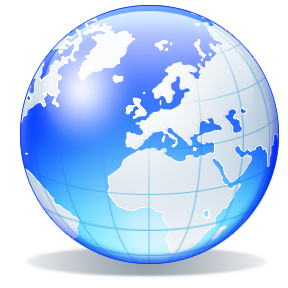 Students are expected to . . .
	come to class prepared to learn
	enter quietly
	copy their homework assignment  in their agendas
	begin the warm up
	participate in activities (written and oral)
	respect their classmates and teacher
Classroom Rules
Be ready to Learn
SAY PLEASE & THANK YOU
DREAM BIG
Keep your hand to yourself
BE RESPECTFUL
Do your BEST
Use Manners
TRY NEW THINGS
Take Risk & Make Mistakes
RAISE YOUR HAND
Work Hard
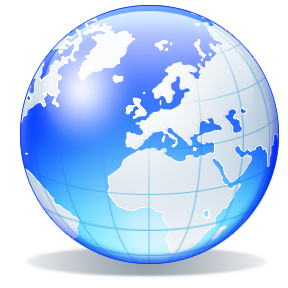 Material for Social Studies
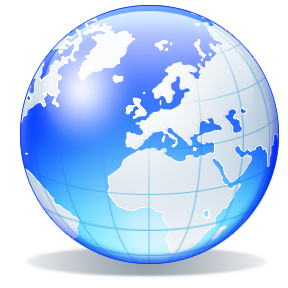 Students will need  . . .

	Agenda
	Three Ring Binder 
	Four Dividers 					(Geography, History, Government and Economy) 
	Loose Leaf Paper
	The World and It’s People Textbook
	Writing Instrument (Pencil and/or Pen)

. . . to be SUCCESSFUL!!!
What will I be teaching?
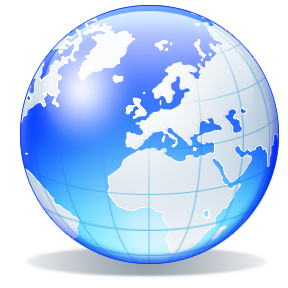 What will my students be learning?
The GPS will guide instruction
Content Standards
Common Core Literacy Standards
What is happening in class?  
My child was absent . . . What did they miss? 
Visit www.meredithss.weebly.com
Need to Contact Me?
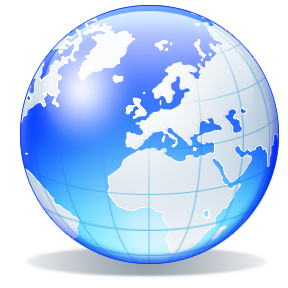 The fastest form of communication is email . . .

meredithj@fultonschools.org
www.meredithss.weebly.com

Conference available on request.
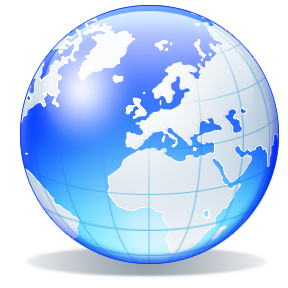 Any Questions?